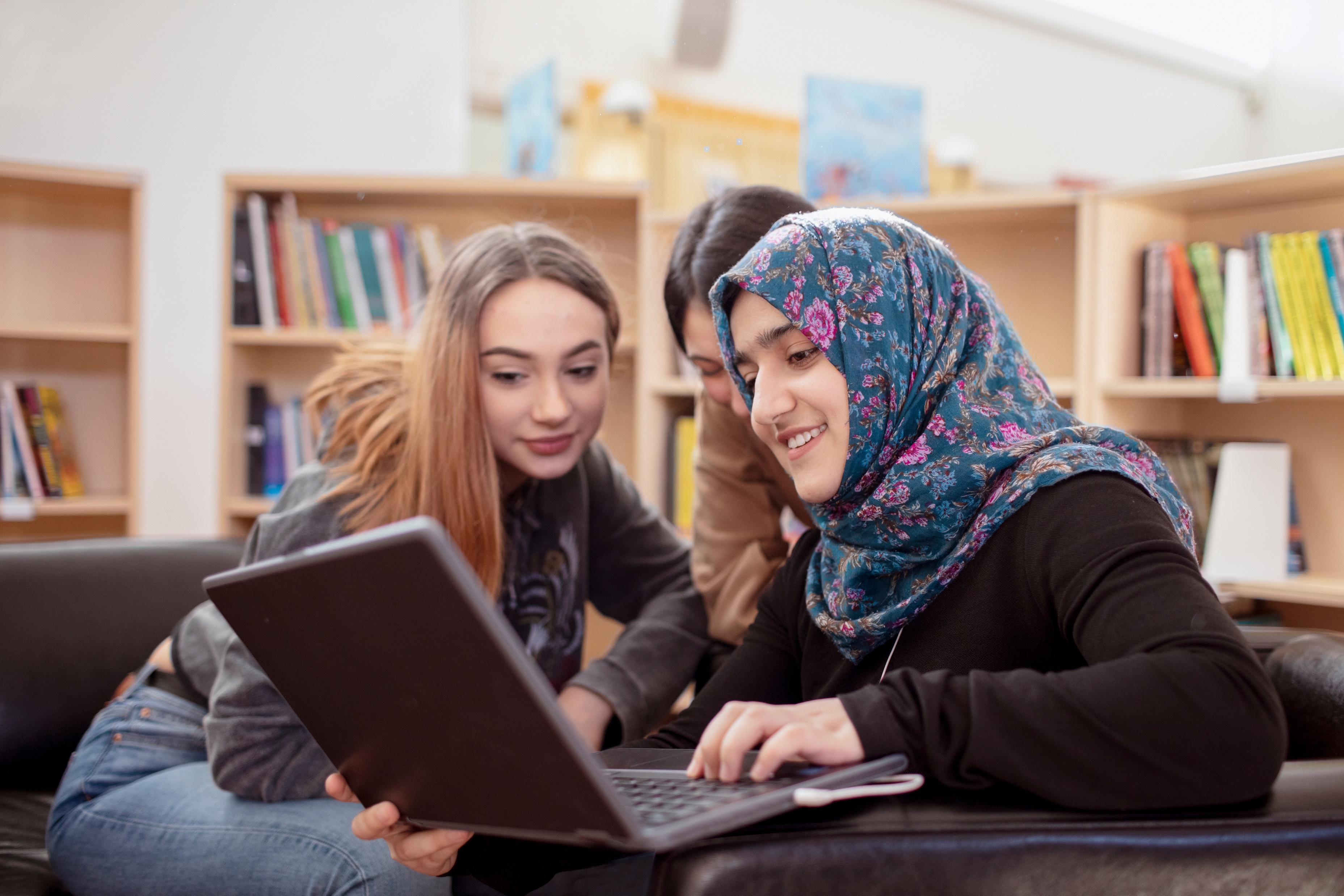 It is assembly time!
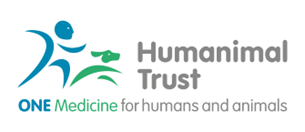 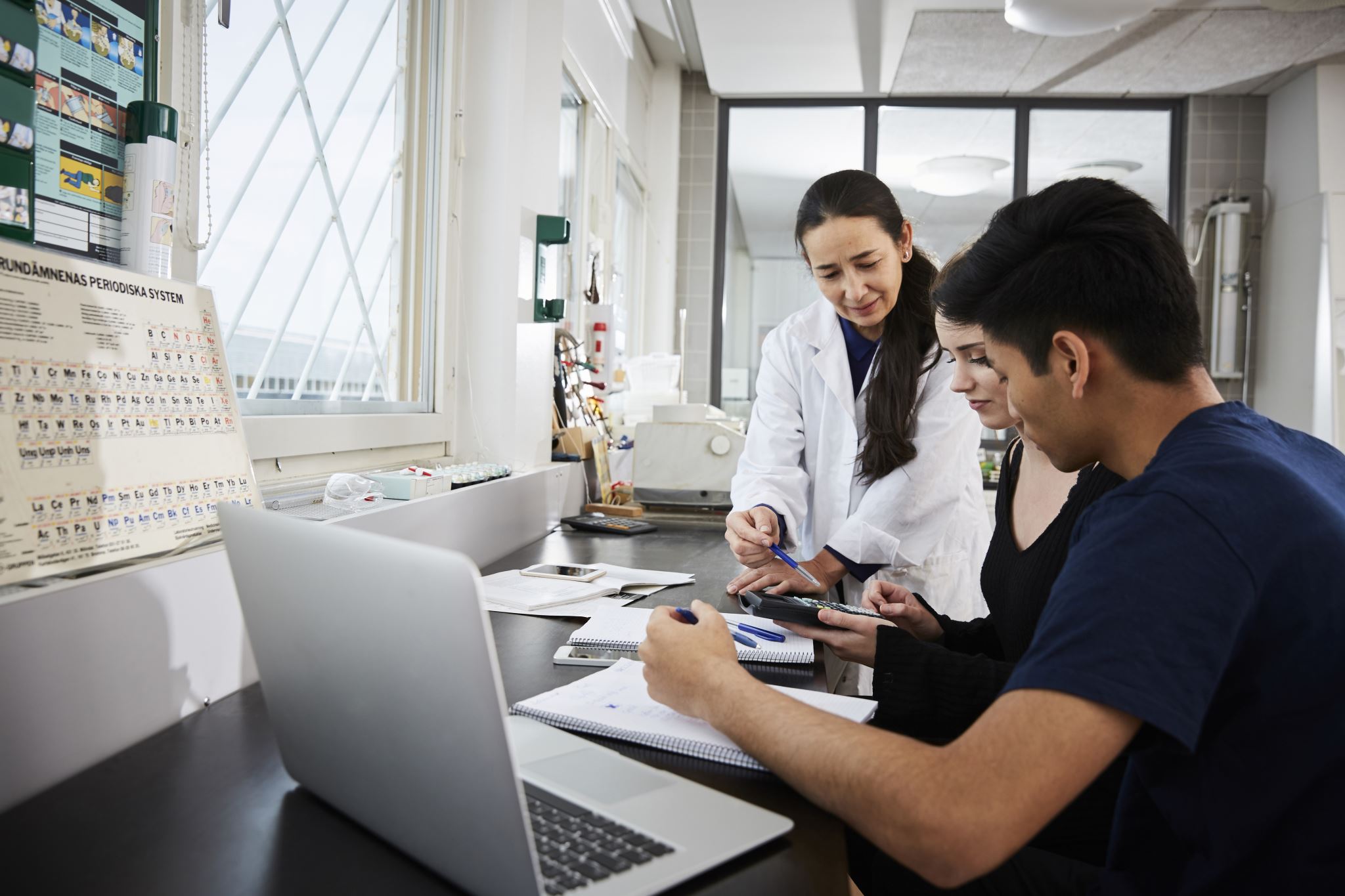 Create an assembly for your school
In small groups, pairs or individually, you are going to create an assembly for another year group, key stage or the school.
[Speaker Notes: You are going to pull together everything you have learnt so far about One Medicine. And Humanimal Trust]
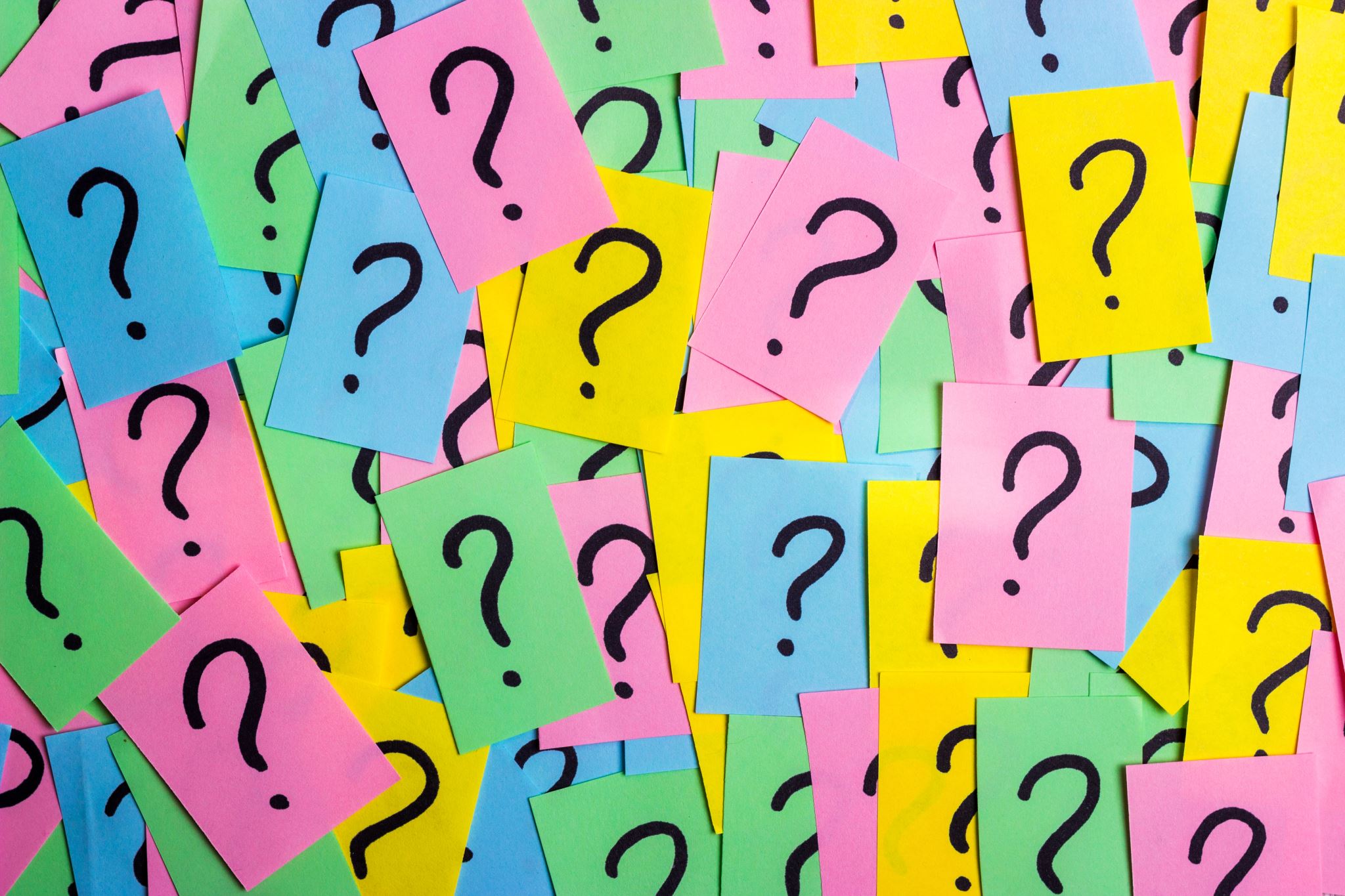 Get creative!
You are going to create an assembly. The topics can be the charity, Humanimal Trust, One Medicine or one aspect of our work, such as reciprocity, collaboration or antimicrobial resistance. 

  You can use the digital version of The Science Behind One Medicine, your knowledge from previous lessons or powerpoint to create a ten minute assembly for your school.
Any questions?
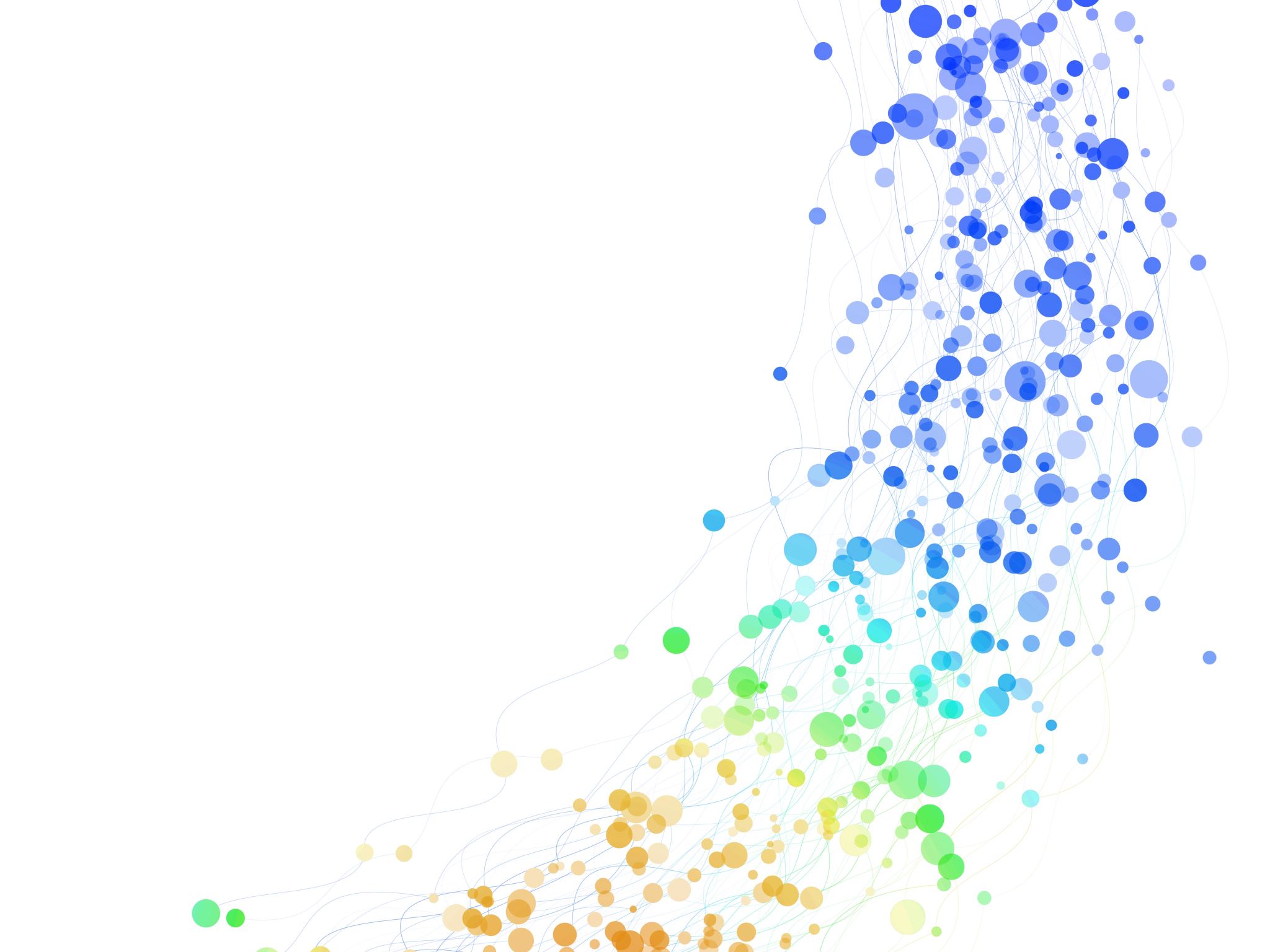 Top tips!
Using props, resources or artefacts can help make a point or build understanding.  

 Speaking in a hall is far different from speaking in class so think carefully about how to project your voice, think about pace, intonation and non-verbal communication.

You can make it challenging and thought provoking, but remember the age group you are talking to.

How do you want them to be sat for your assembly? In a semi circle? Rows? On chairs?
Music
Singing together, or having music playing when the students come in, can help create the  sense of calm and cohesion.  

For the junior age range you could use one of these https://www.whitefield-inf.lancs.sch.uk/singing-assembly-songs/

I’ve Got Peace Like a River by Ed Gardner, which can be found here 

Disney’s Toy Story – You’ve Got a Friend in Me
Colours of the Wind from Pocahontas – soundtrack version:
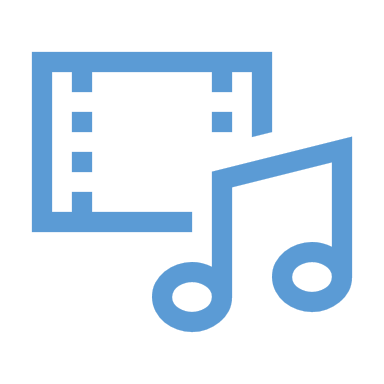 Music
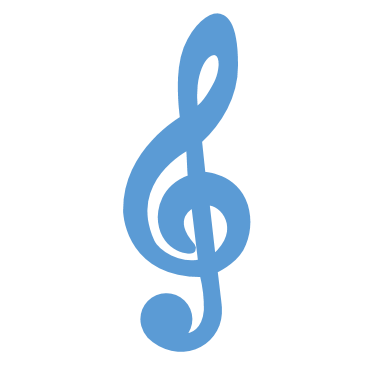 For secondary age groups these may be songs you haven’t used before
What a Wonderful World can be a great choice and can be found here as a video and subtitles.  Assembly songs

Bruno Mars – Count on Me 
The Mowgli’s - I’m Good
John Legend –  Never Break
Shakira – Try Everything
Katy Perry - Roar
Let’s reach out and collaborate!
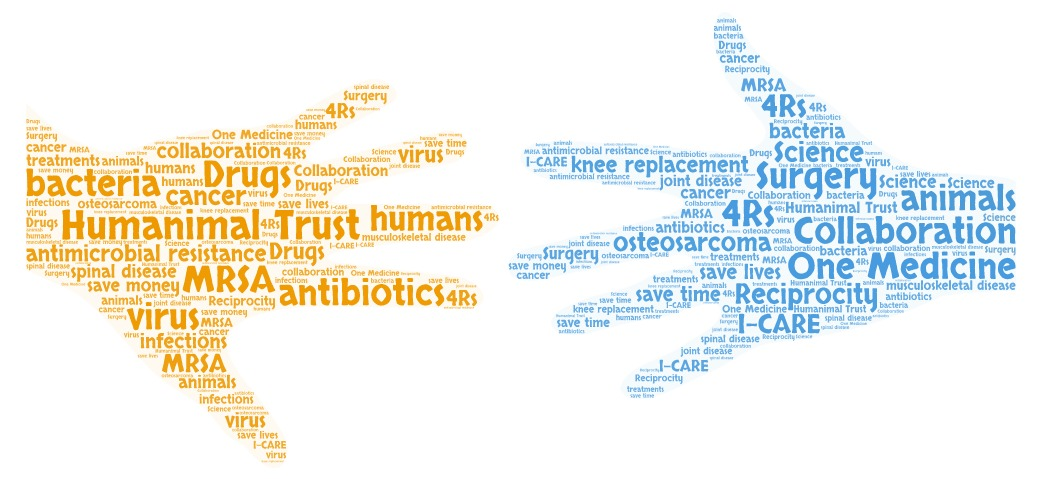 For more information about us, and to get in touch, please visit www.humanimaltrust.org.uk